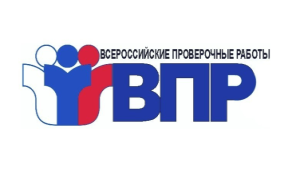 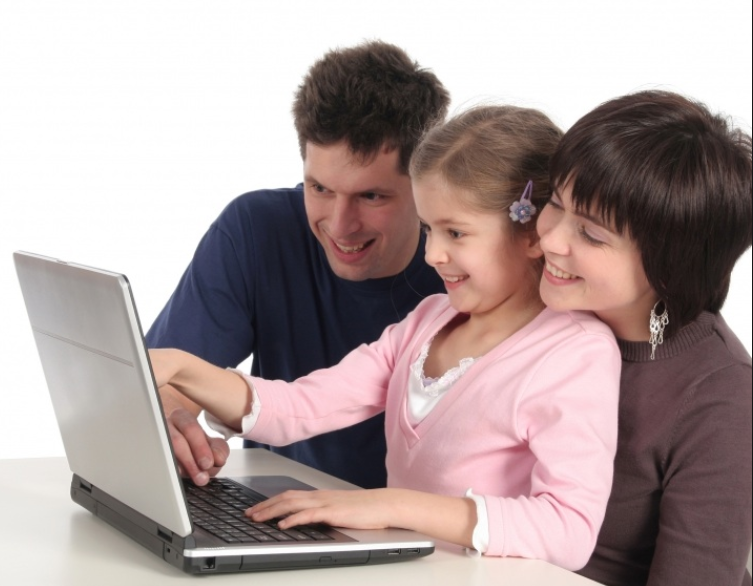 1
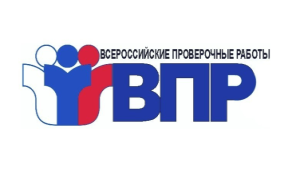 Проявлять заинтересованность:

просмотреть вместе с ребенком образцы проверочной работы

помочь понять ребенку какие задания вызывают у него затруднения

помочь самостоятельно или обратиться за помощью к учителю для устранения пробелов в знаниях ребенка
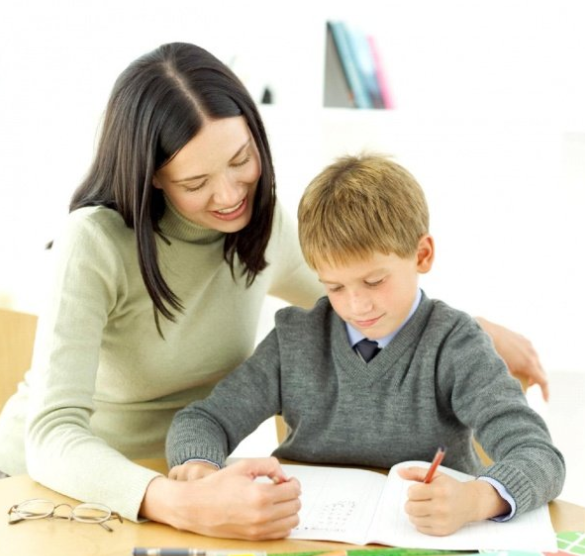 2
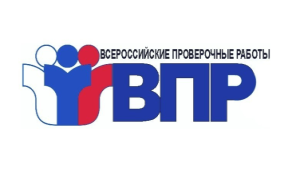 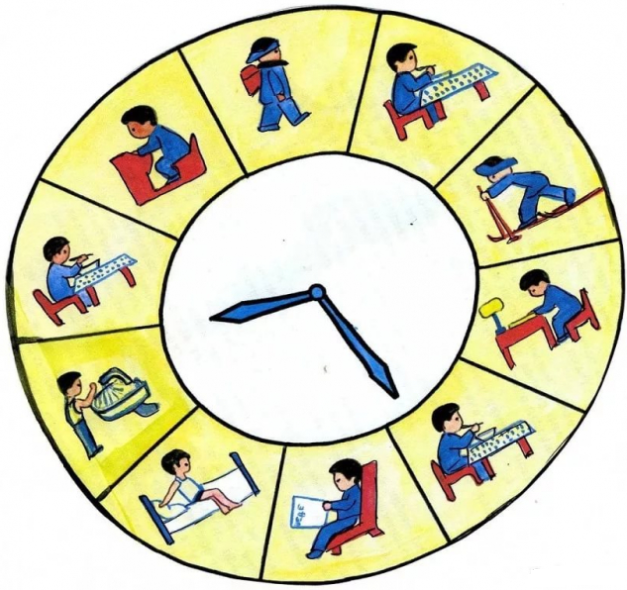 3